Greek and Latin root words
sect
To cut or to separate
bisect
To cut into two pieces
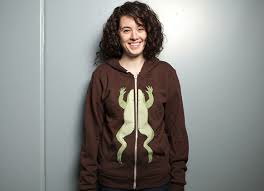 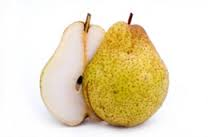 dissect
To cut apart for the purpose of investigation
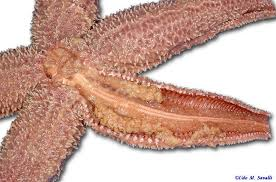 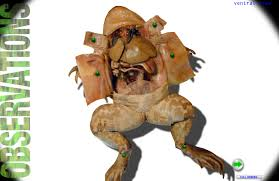 insect
A class of small arthropod animals that has three separate sections to their bodies:  head, thorax, abdomen
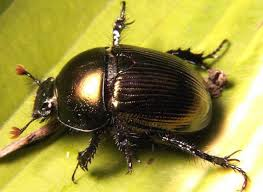 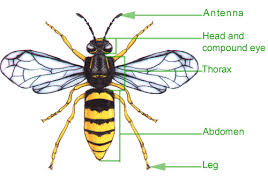 intersection
The point at which two lines or roads meet and cut across each other
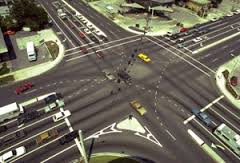 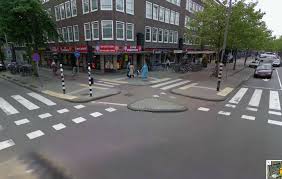 section
A  separate part of something
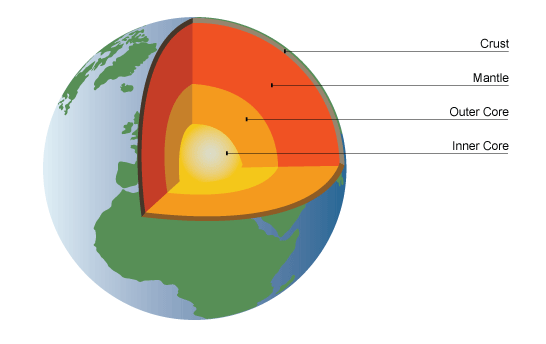 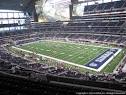 sectional
A couch that is made up of separate pieces
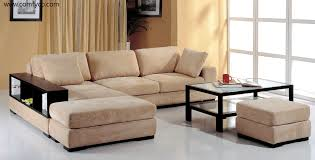 sector
A separate part of society, group, or area
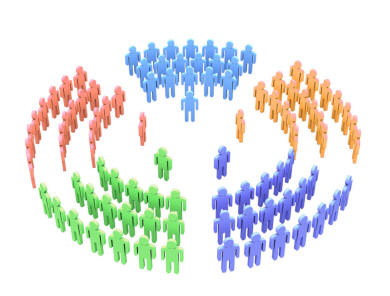 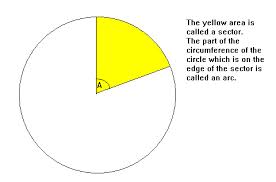 transect
to cut across something
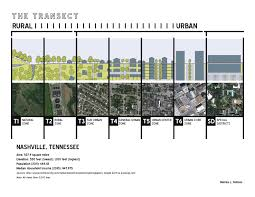 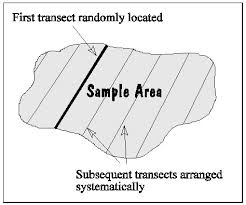 trisect
To cut into three separate pieces
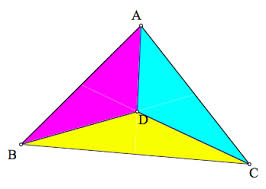 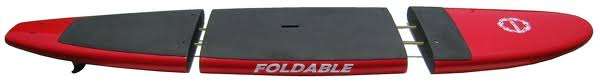 vivisection
Surgery on living animals; medical research that involves cutting into living animals to study organs, tissues, or diseases
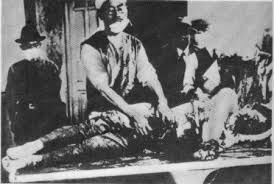 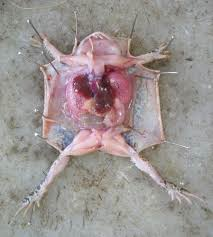